Signal Detection TheorySeparation of Strategy & Sensitivity
Method
Only 1 Stimulus is Used.
  The issue is:  Is it there or not?  A yes/no decision must be made.
  Notice how this task can be generalized.
 Cancer?:  Yes vs. No.  Bomb?:  Yes vs.  No?
 Can be applied to nonhumans like computer-based recognition systems
Manipulate Percentage of Cases that Stimulus Is Present.
  How influenced are you by Likelihood of Stimulus being present?
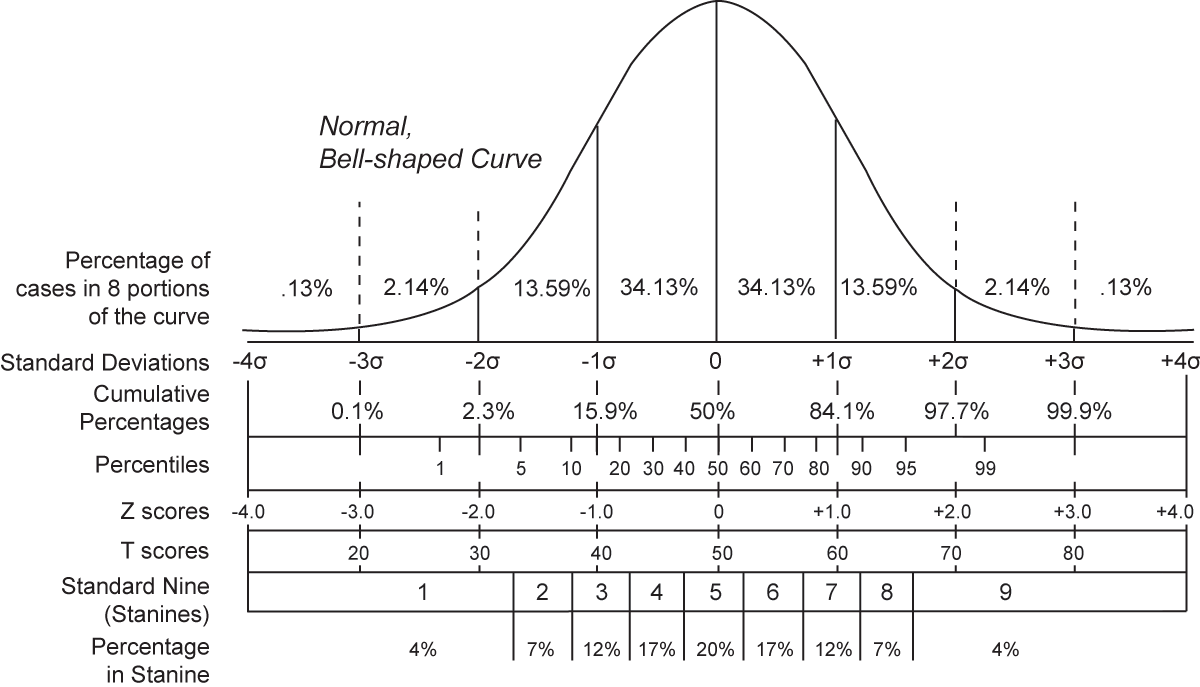 Sensitivity Measure
d’  Measure:  Look at Size of Difference of Hit vs FA
  d’ = Z(Hit) – Z(FA)
  Z transformation -> Units into Standard Deviation (SD) steps
  0 (zero) = zero sensitivity to presence of stimulus
  Increased d’ scores indicate increased sensitivity to stimulus
  A practical maximum = 4 SD steps
Strategy Measures
All Decisions involve Uncertain Outcomes
  “Liberal” = tendency to say “Yes” that stimulus is present
  “Conservative” = tendency to say “No” that stimulus is present
  Cost/Benefit Ratio is the question
  What are the consequences of saying “Yes” if wrong?
  What are the consequence of saying “No” if wrong?
Strategy Measures
Many measures: Bias and Criterion
  All measure tendency to say “Yes” or “No” when uncertain
 One Example Measure
  C indicates Criterion rule for saying “Yes”
  C = [Z(Hit) + Z(FA)] / 2  (note: usual value is -2, which flips direction)
  C = 0 indicates neutral criterion
  C > 0, bias towards “Yes” (“liberal” criterion)
  C < 0, bias towards “No” (“conservative” criterion)